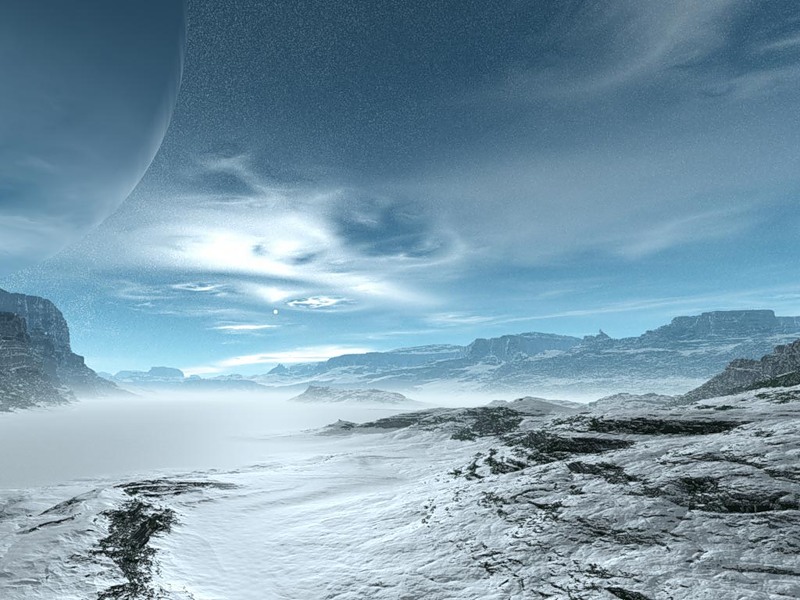 Муниципальное казенное общеобразовательное учреждение 
« Горковская специальная (коррекционная) общеобразовательная школа-интернат 
для обучающихся, воспитанников с ограниченными возможностями здоровья»
"Арктика - фасад России"
Арктика – земля холодных льдин!
Арктика – бесценные богатства. 
Нефть и газ, металлы разных руд-
в недрах шельфа прячутся от нас всех. 
Чудо-звери: овцебык и лемминг,
белые медведи и тюлени,
торосы огромных белых льдин – 
Чудо-край, фасад моей страны!
Разработала и провела Харитонова Л.В учитель географии и биологии
2017 год
План урока:
Географическое положение
Климат
Освещенность
Животный мир
Растительный мир
Деятельность человека
Экология
Географическое положение
Природная зона арктических пустынь, зона вечного мороза. Арктика  занимает самый север нашей страны – Острова Северного Ледовитого океана и узкую полоску его побережья. В зоне арктических пустынь лежат острова: Земля Франца Иосифа, Северная Земля, Новосибирские острова и  Остров Врангеля.
Климат
Климат арктических пустынь           очень  суров:
  сильный ветер, пурга; 
  низкая температура до -60;
  долгая  холодная зима;
  короткое холодное лето;
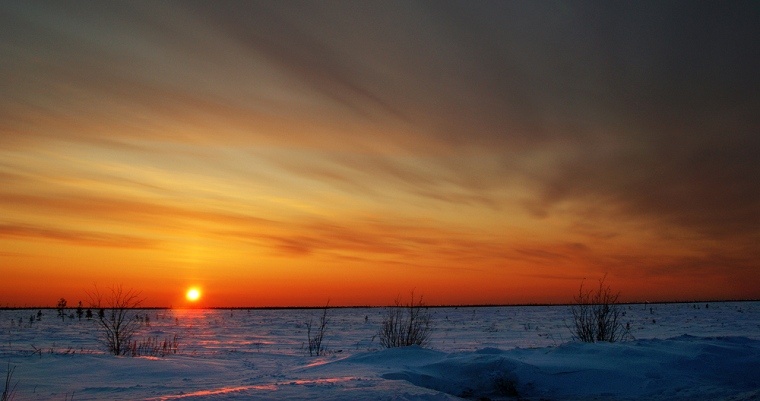 Освещенность
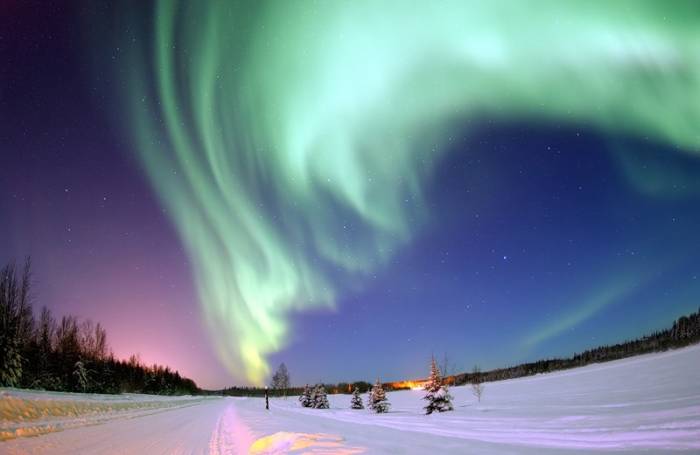 Зимой наступает долгая  полярная ночь: темным темно и совсем холодно.  Темноту освещают: луна, звезды и Северное сияние.
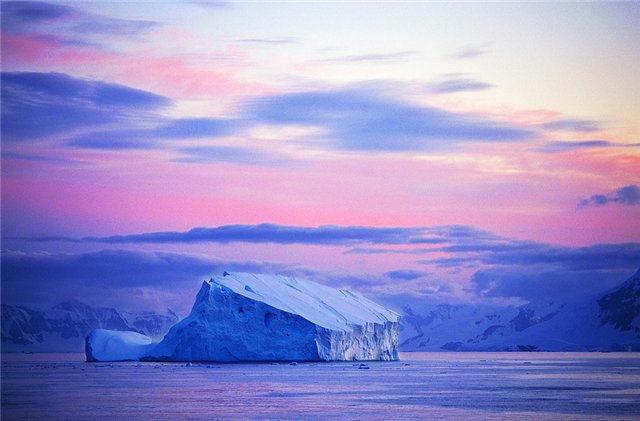 Летом в Арктике – полярный день. Несколько месяцев круглые сутки светло, но не тепло. Температура лишь на несколько градусов выше 0.
Животный мир
Арктика - царство белого медведя. Отсутствие суши его не смущает, основное местообитание - льдины Северного Ледовитого океана.  Белый медведь питается рыбой, охотится на нерпу, тюленей, детёнышей моржей. Занесен в Красную книгу и Международную, и Российскую.
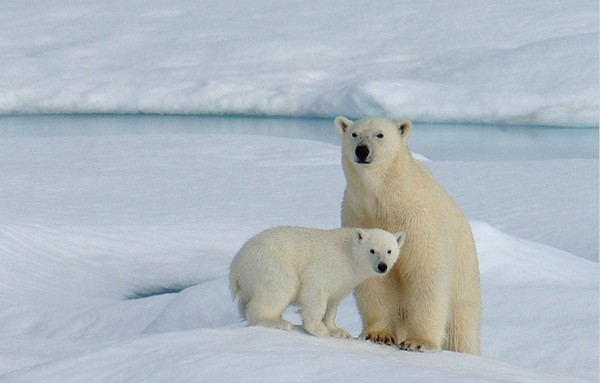 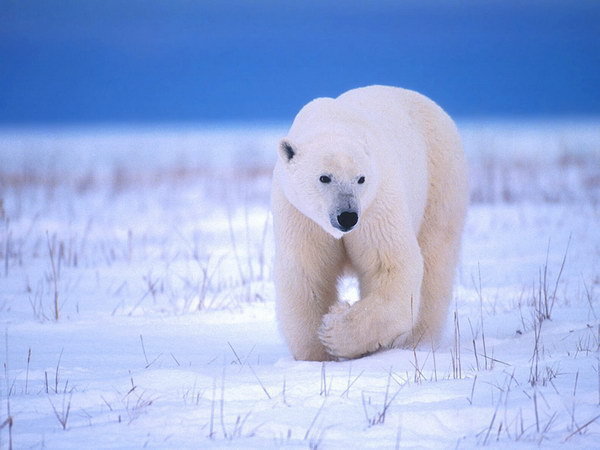 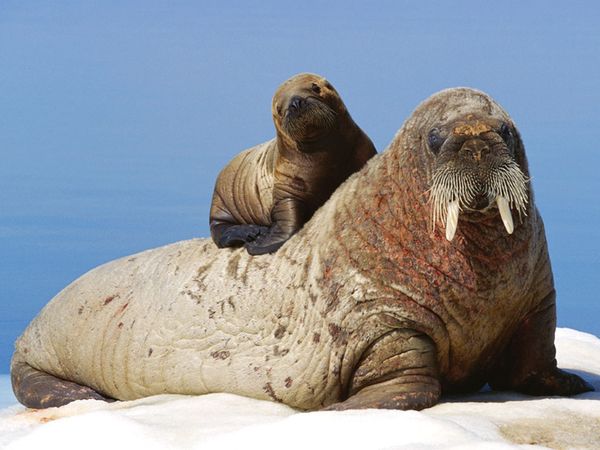 Обитают в Арктике и многочисленные ластоногие — тюлени, нерпы, моржи, морские слоны. Перемещаться в воде с огромной скоростью им помогает вытянутая обтекаемая форма тела.
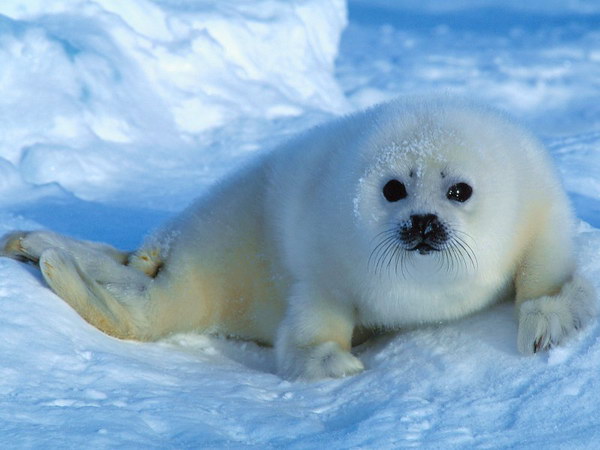 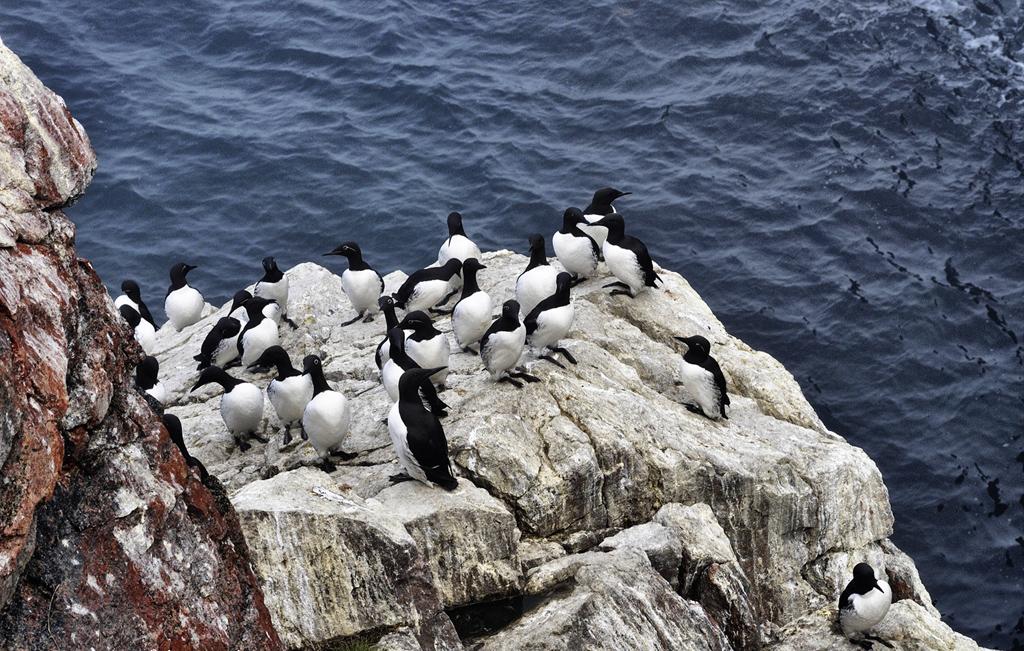 На прибрежных скалах находят приют и гнездятся летом многочисленные птицы, устраивающие на скалах «птичьи базары» — гуси, чайки, гаги, крачки, кулики.
Тупики
Кайра
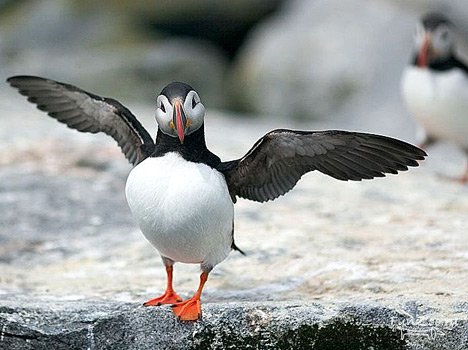 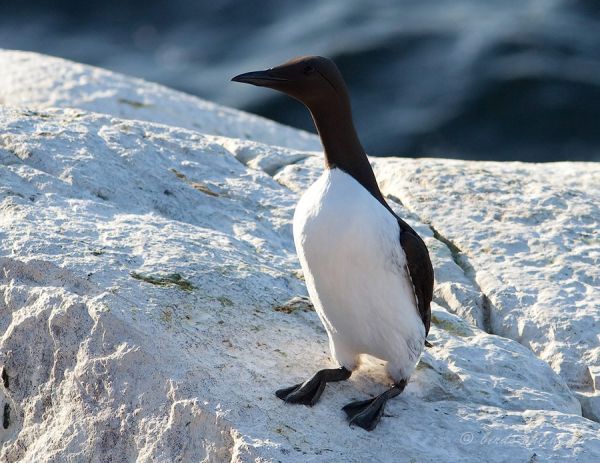 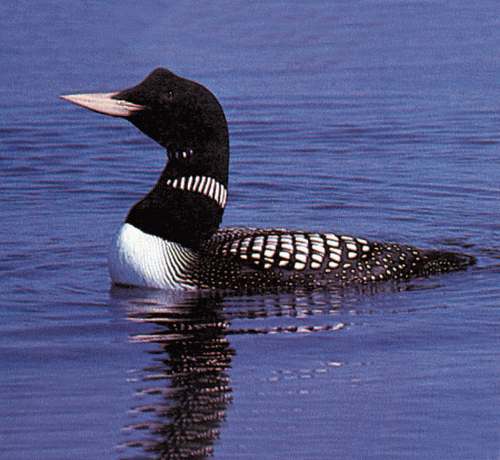 Гагарка
Растительный мир
В трещинах скал, где скапливается небольшое количество грунта, на оттаявших участках ледниковых отложений — морен, вблизи снежников селятся мхи, лишайники, некоторые виды водорослей и даже злаки и цветковые растения. Среди них мятлик, пушица, полярный мак, осока, карликовые ивы, березки.  За холодное полярное лето они успевают зацвести и даже дать плоды.
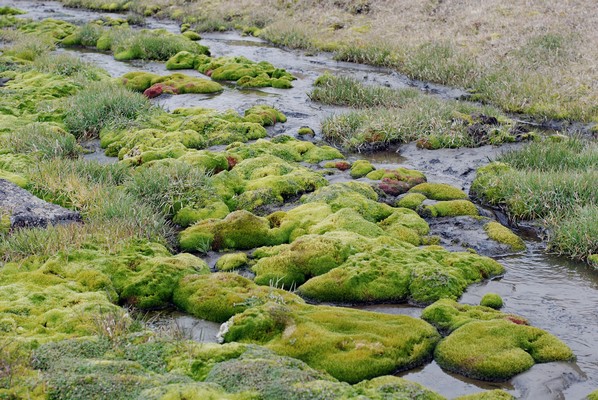 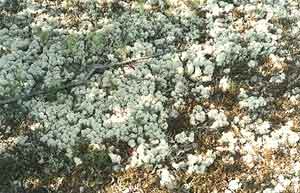 Карликовая  береза
Камнеломка
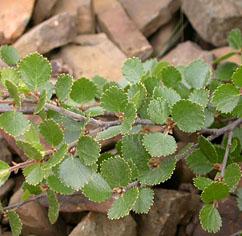 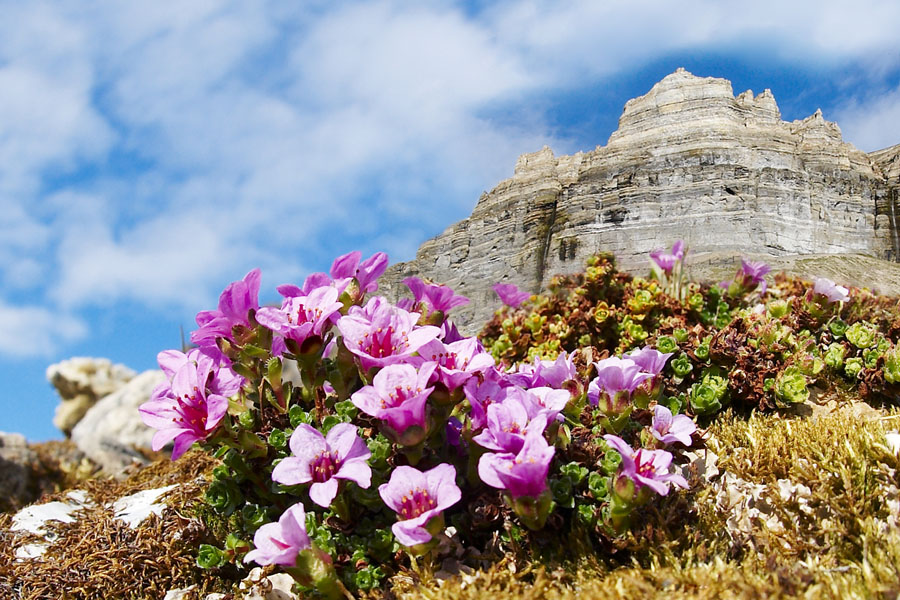 Полярные маки
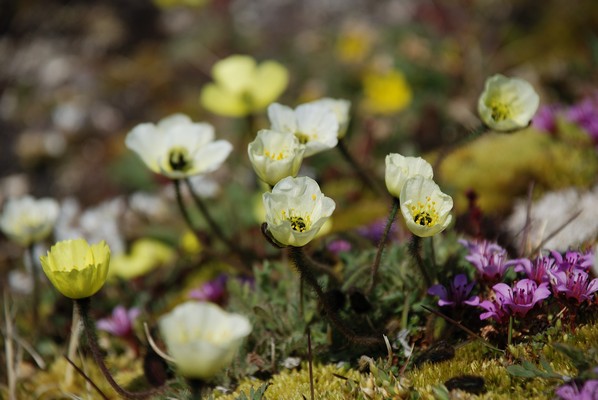 Деятельность человека
Человек не является коренным жителем Арктики, но она всегда привлекала людей своей загадочностью. На островах  и во льдах Северного Ледовитого океана работают научные станции.
В 1932 году был впервые пройден Северный морской путь. Когда по этому важному для экономики пути движутся караваны судов, их ведут мощные ледоколы.
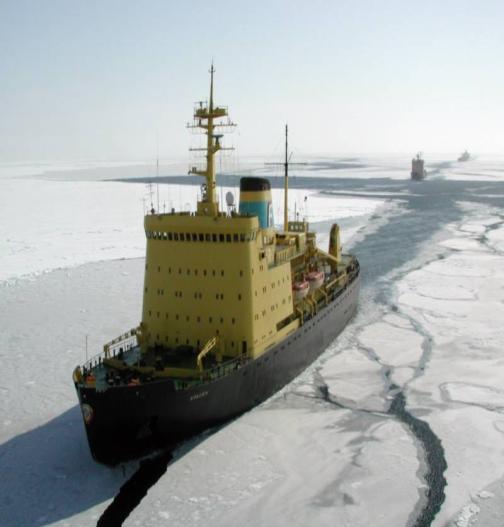 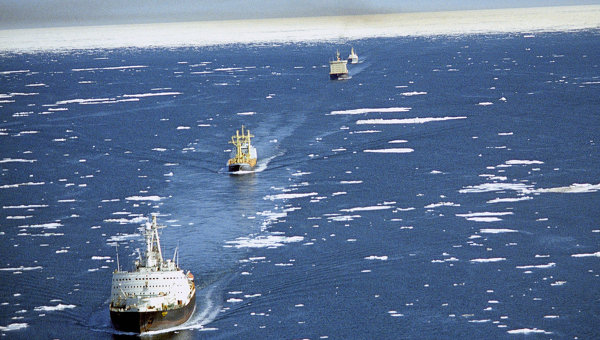 В Арктике хорошо развит
 рыболовный промысел. Обилие морских зверей способствует охоте.
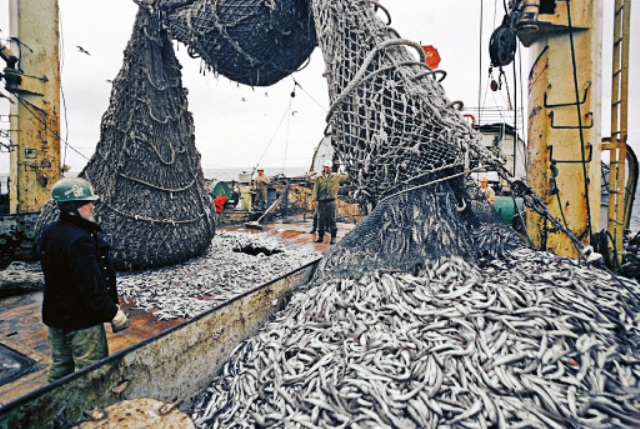 Экология
К сожалению из – за освоения Арктики человеком здесь возникли сложные экологические проблемы:
  загрязнение северных морей;
  уничтожение промысловых видов рыб;
  охота на белых медведей и тюленей;
Сейчас охота на редких животных Арктики запрещена. Под охрану взяты некоторые птичьи базары.  Ограничена рыбная ловля.  Созданы заповедники, например заповедник «ОСТРОВ ВРАНГЕЛЯ»
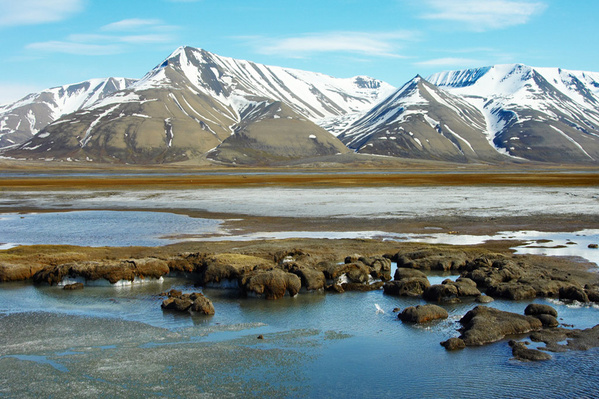 Арктический  заповедник «Остров Врангеля» - организован в 1976 году.  А в 2004 году включён в Список Всемирного природного наследия.
На острове обитает самое крупное из  копытных животных Арктики – ОВЦЕБЫК.
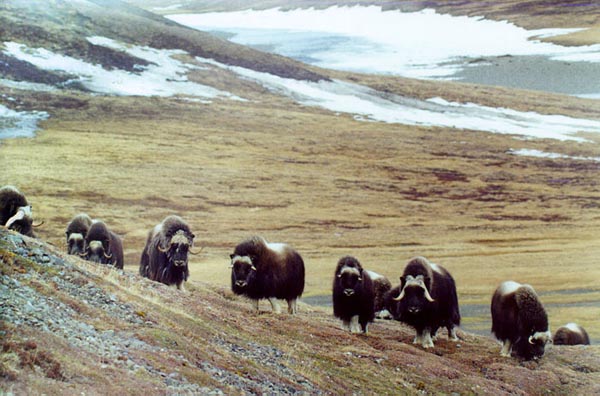 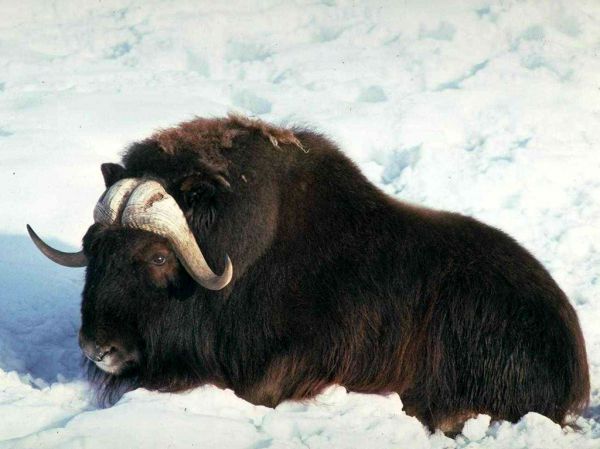 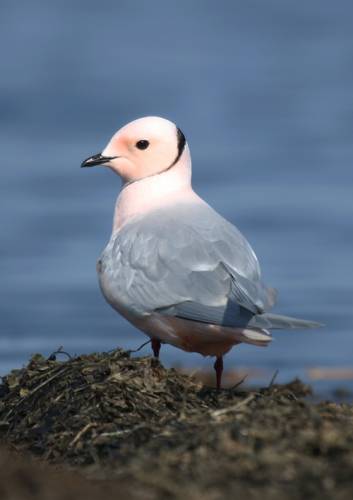 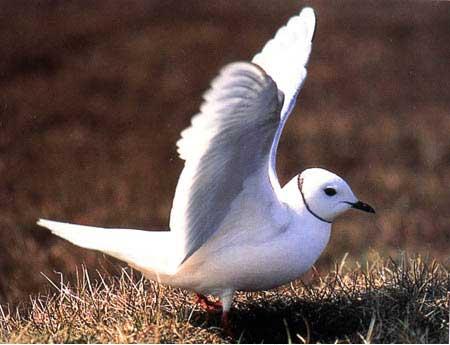 Весной на южном побережье можно встретить редкую птицу – РОЗОВУЮ ЧАЙКУ
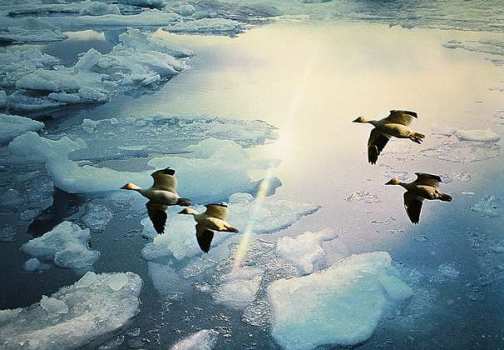 Остров Врангеля – единственное место, где гнездятся белые гуси.
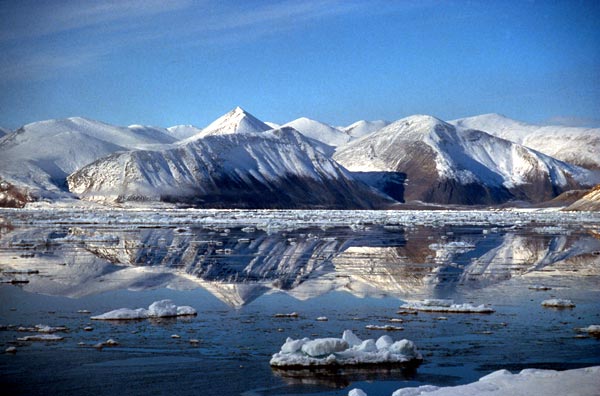 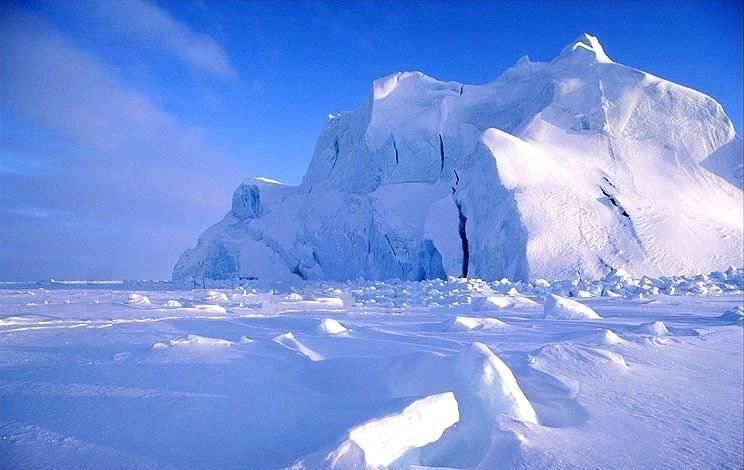 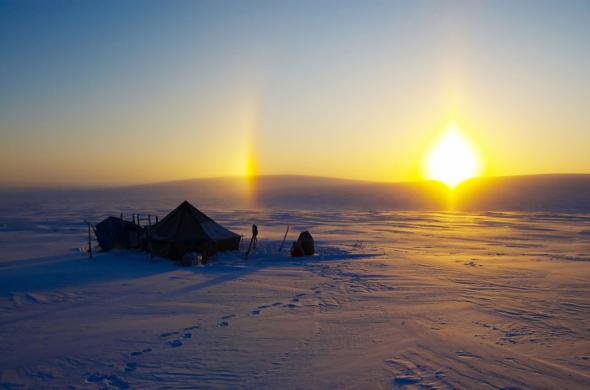 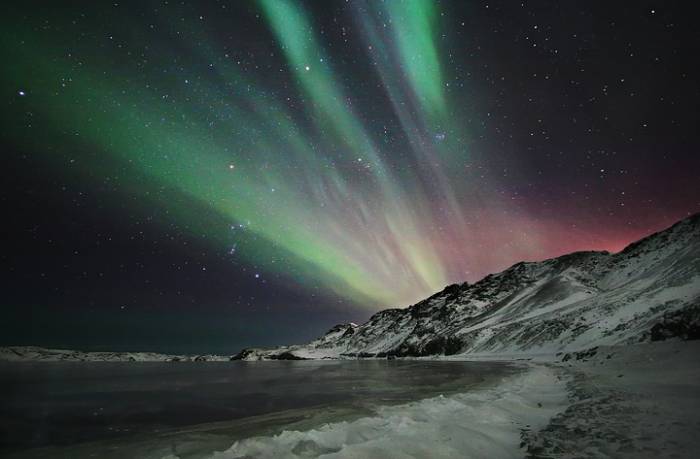 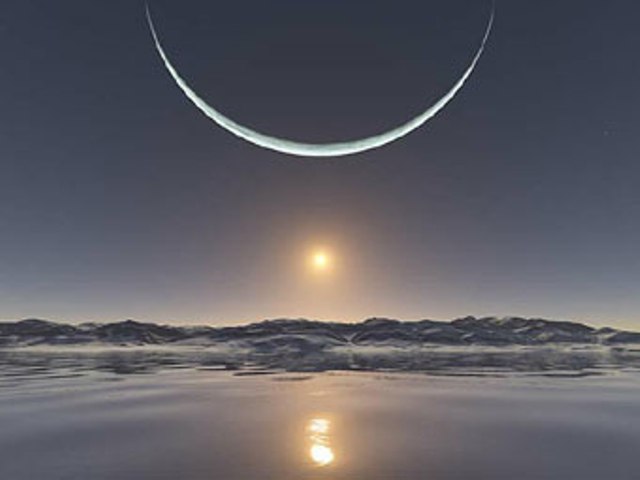 Список литературы 

http://fishki.net
http://900igr.net/kartinki/priroda/Arktika
http://www.google.ru
http://images.yandex.ru
http://www.komi.com
http://rus.ruvr.ru/
http://news.km.ru/
http://runews.radeant.com
http://www.rgo.ru
http://900igr.net/photo/priroda/Arktika.
http://www.liveinternet.ru